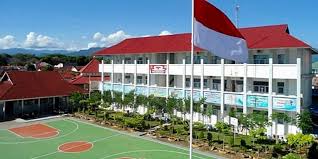 Kepemimpinan Kepala Sekolah
Oleh;
YUSUTRIA
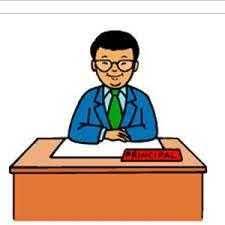 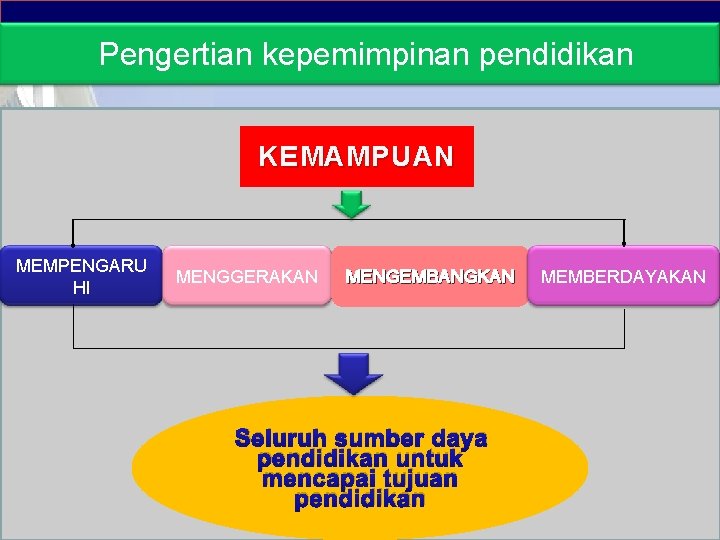 https://images.app.goo.gl/wCnhcYF5ysvBLNG58
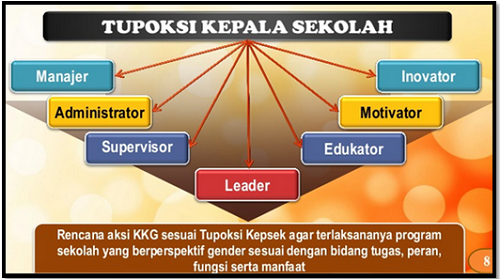 https://images.app.goo.gl/MxtdLomrWRWm65SLA
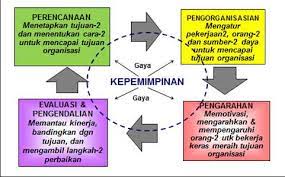 https://images.app.goo.gl/9zwiyhRAh9aHzARb7
Upaya kepala sekolah meningkatkan motivasi guru
Gaya Kepemimpinan Kepala Sekolah
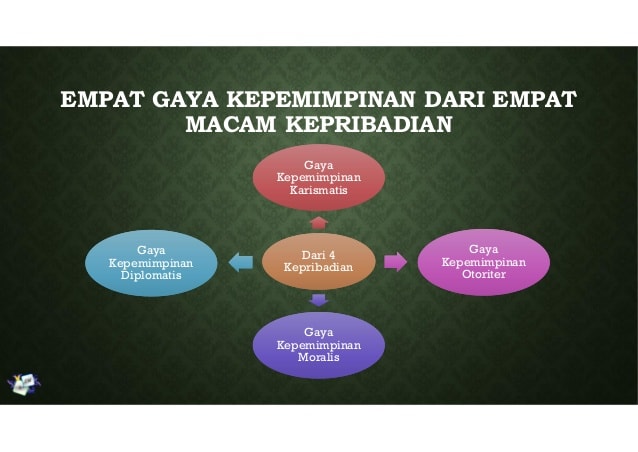 https://images.app.goo.gl/drMWPP3oKgYntBGj6
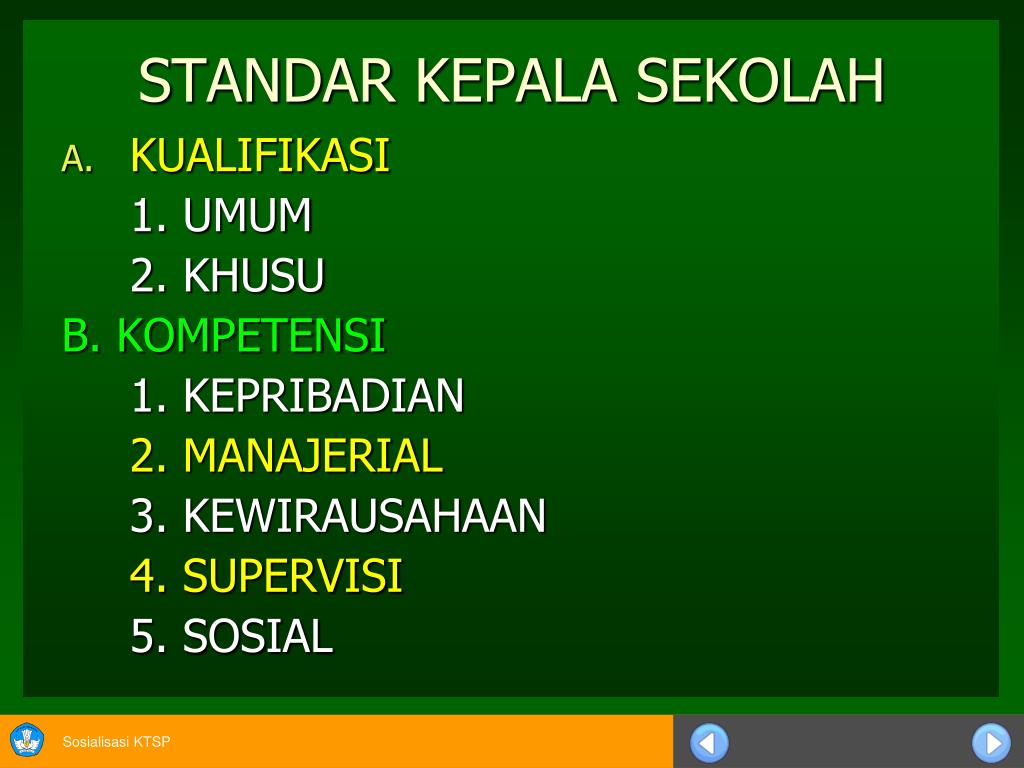 https://images.app.goo.gl/sXPaRQiZdcFPNDVQ6